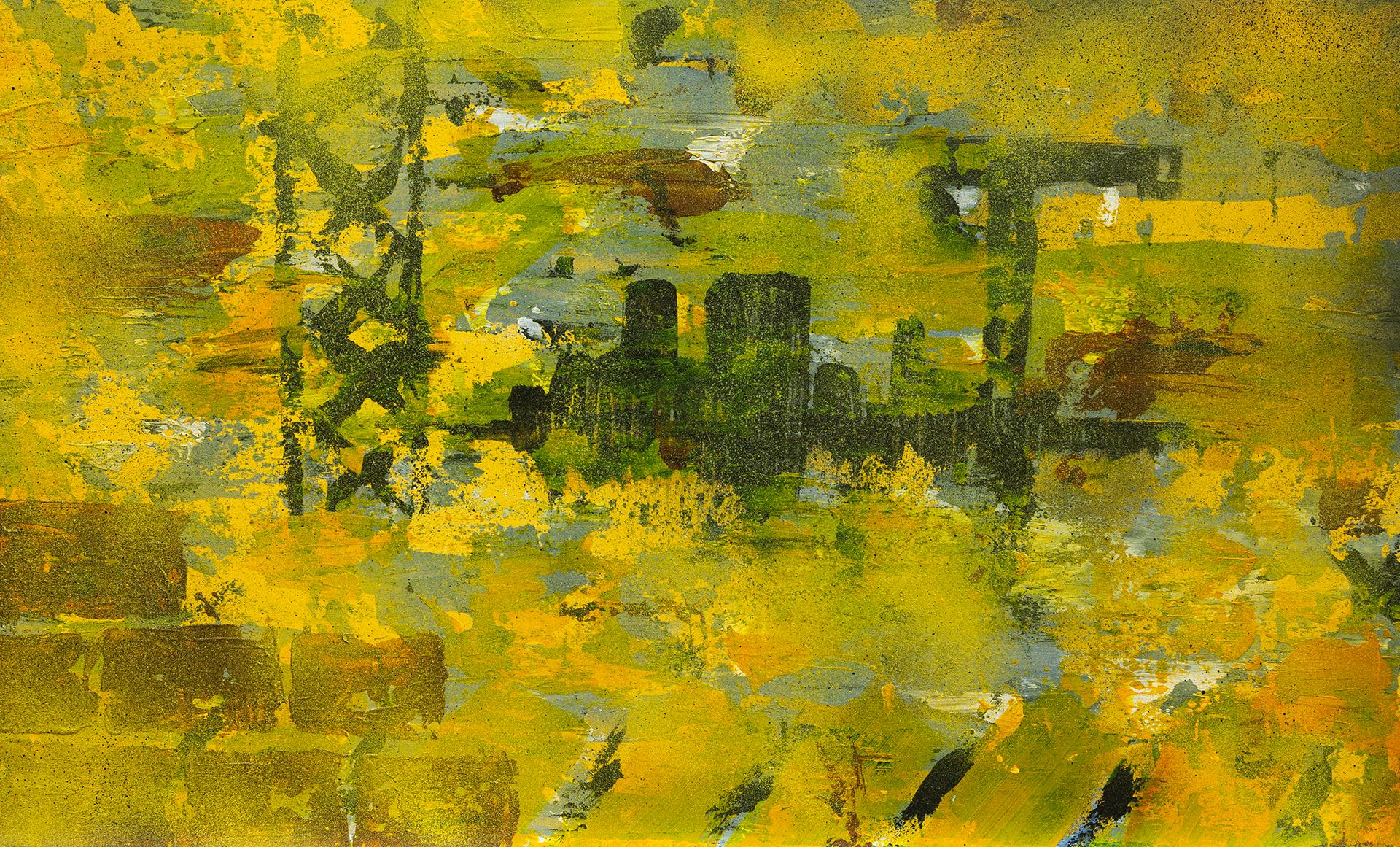 Ontdek Erfgoed
Greenscreenles Bovenbouw
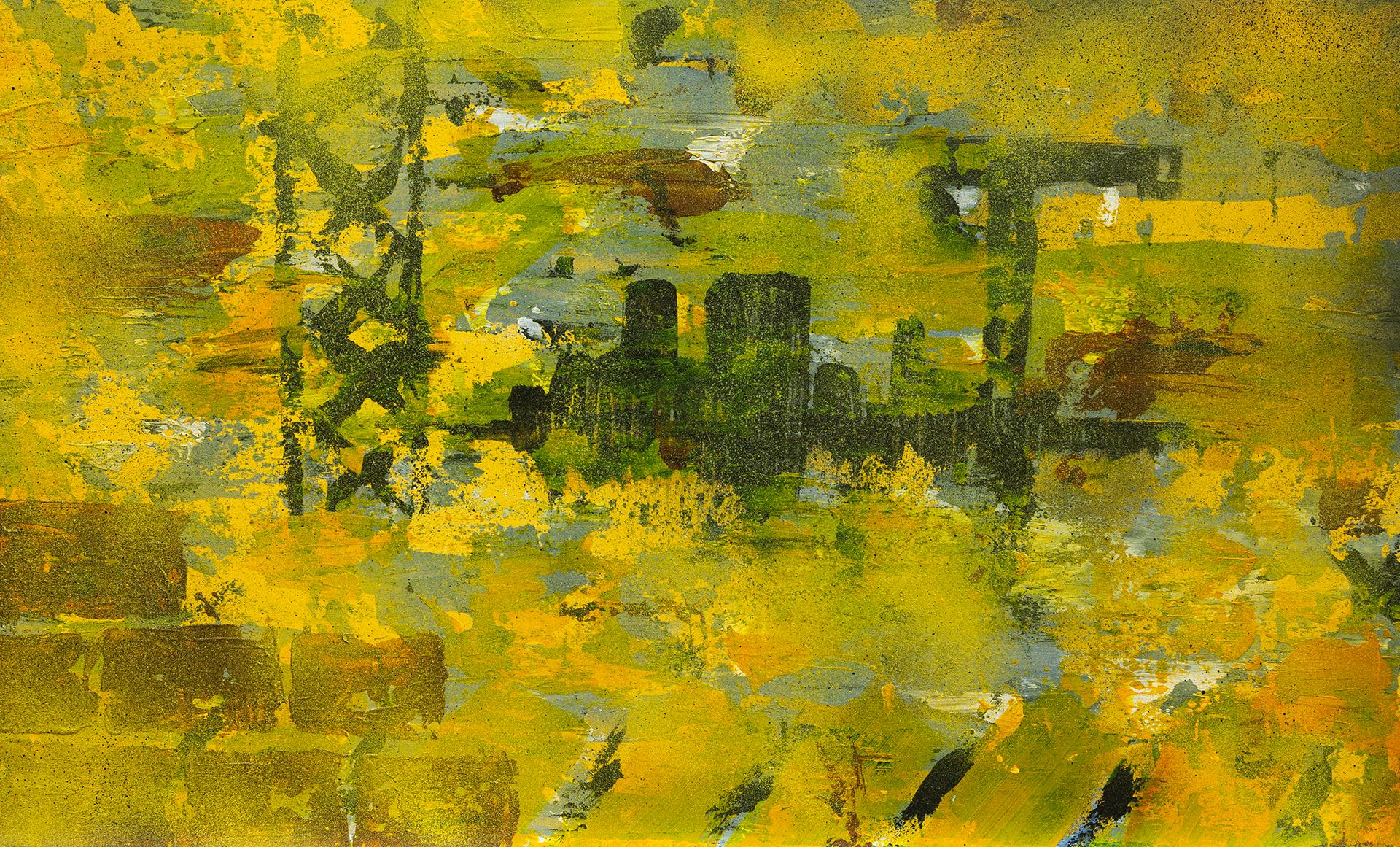 Ontdek 
Erfgoed
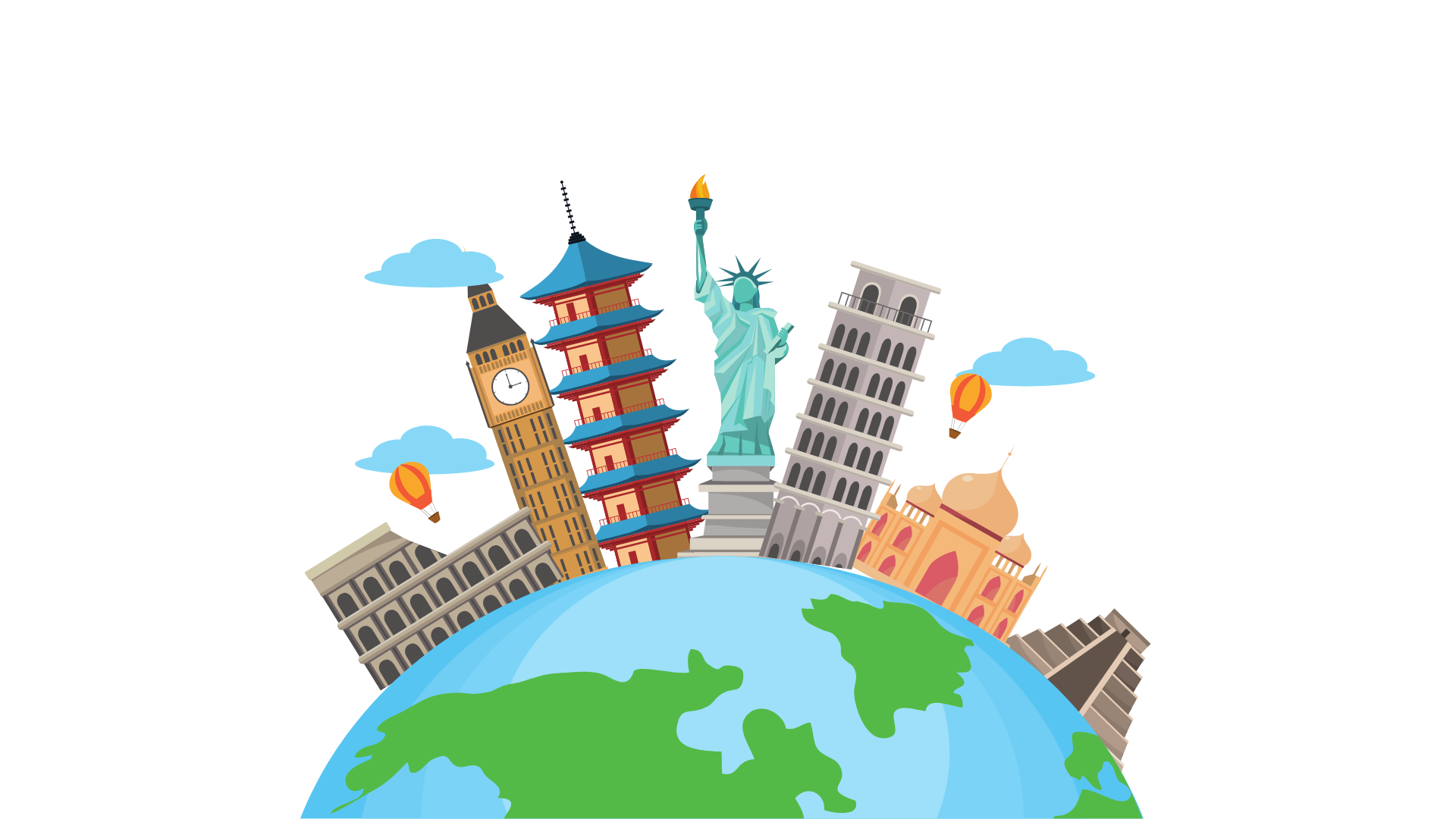 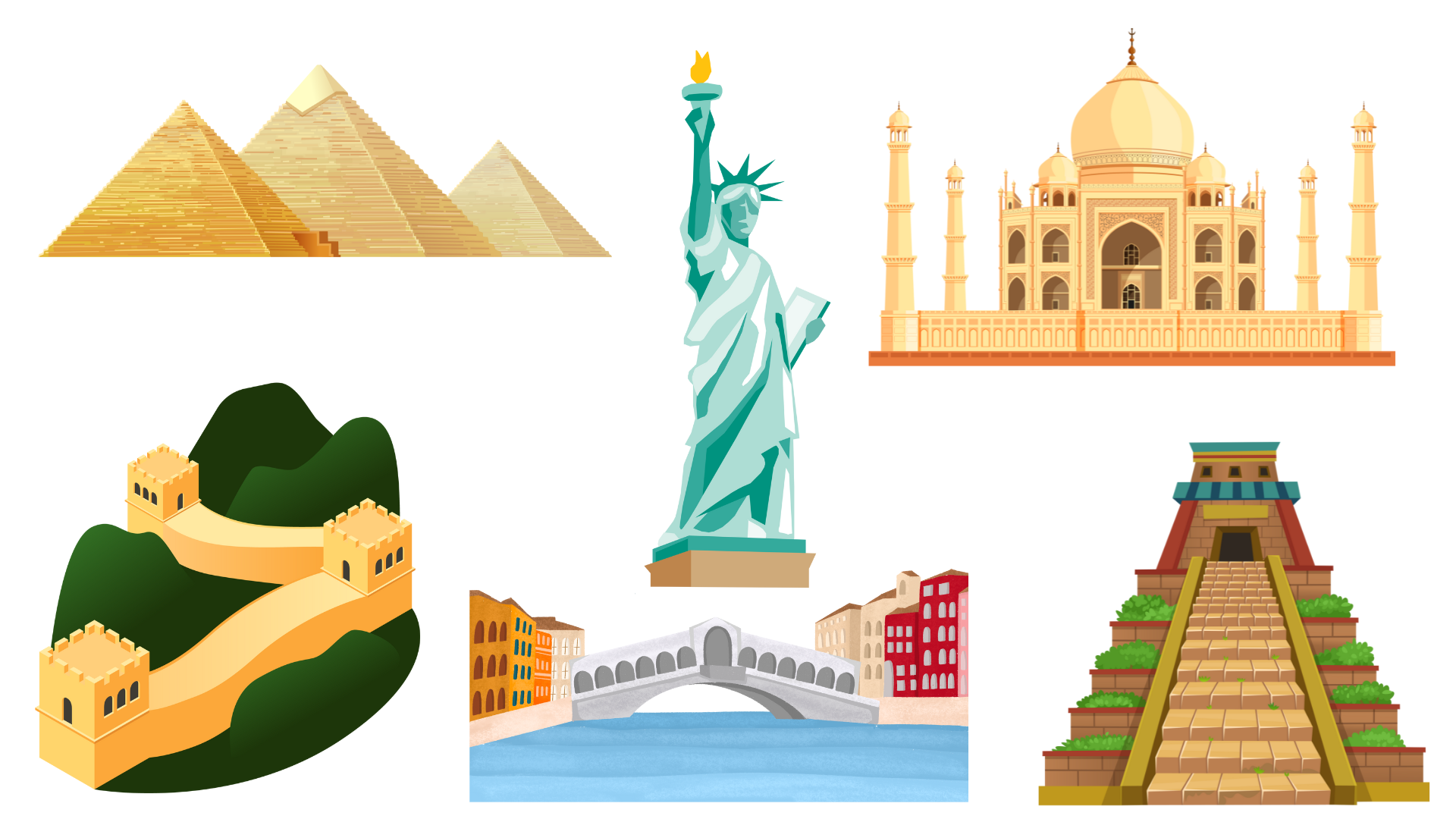 Ken je deze plekken?
Wat hebben ze met elkaar te maken?
[Speaker Notes: Vraag aan de leerlingen welke gebouwen ze herkennen. Waar liggen deze gebouwen? En wat hebben ze met elkaar gemeen?  
Piramides van Giseh- Vrijheidsbeeld- Taj Mahal- Chinese muur- Venetië - Machu Pichu]
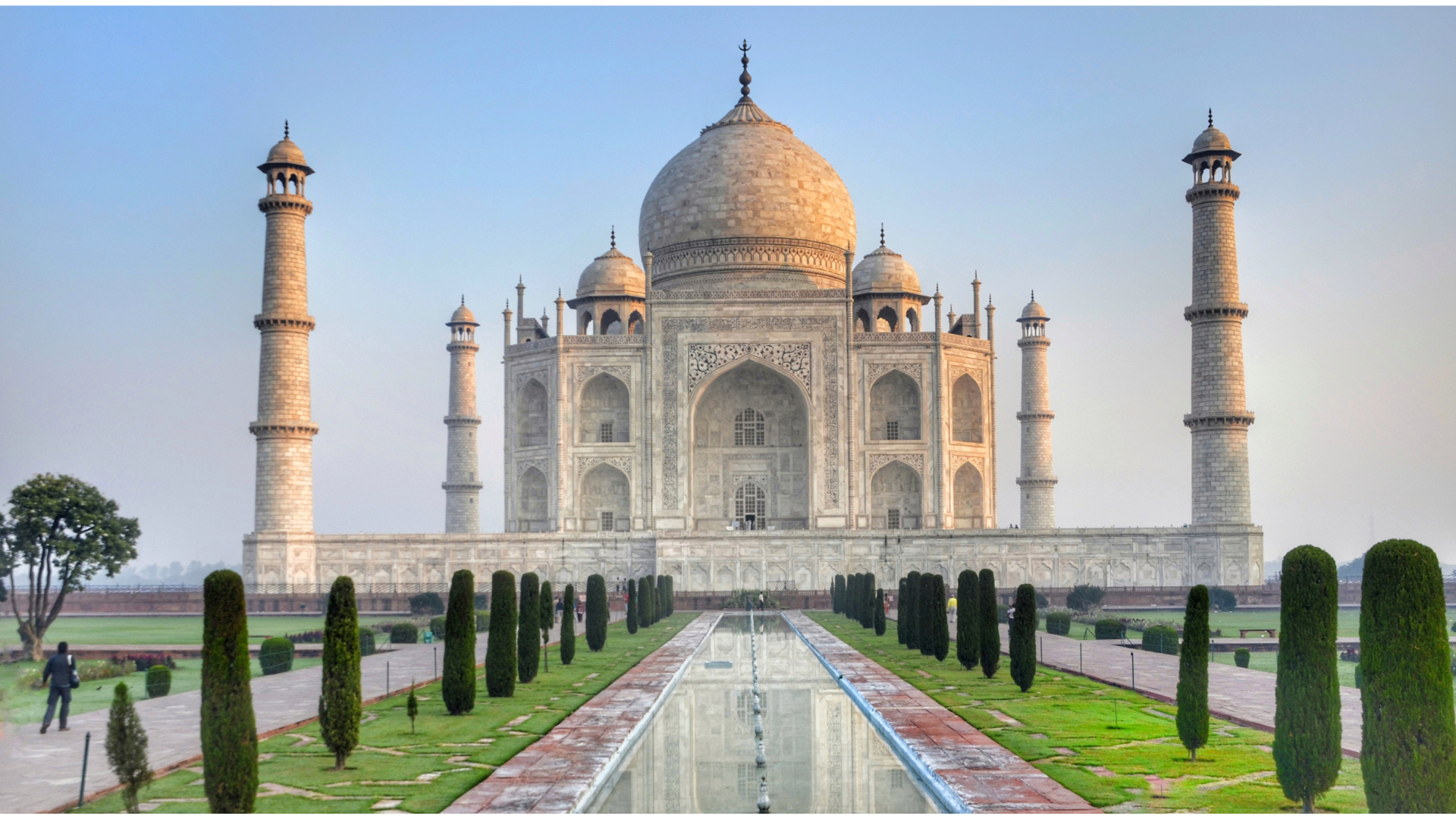 [Speaker Notes: Taj Mahal in India]
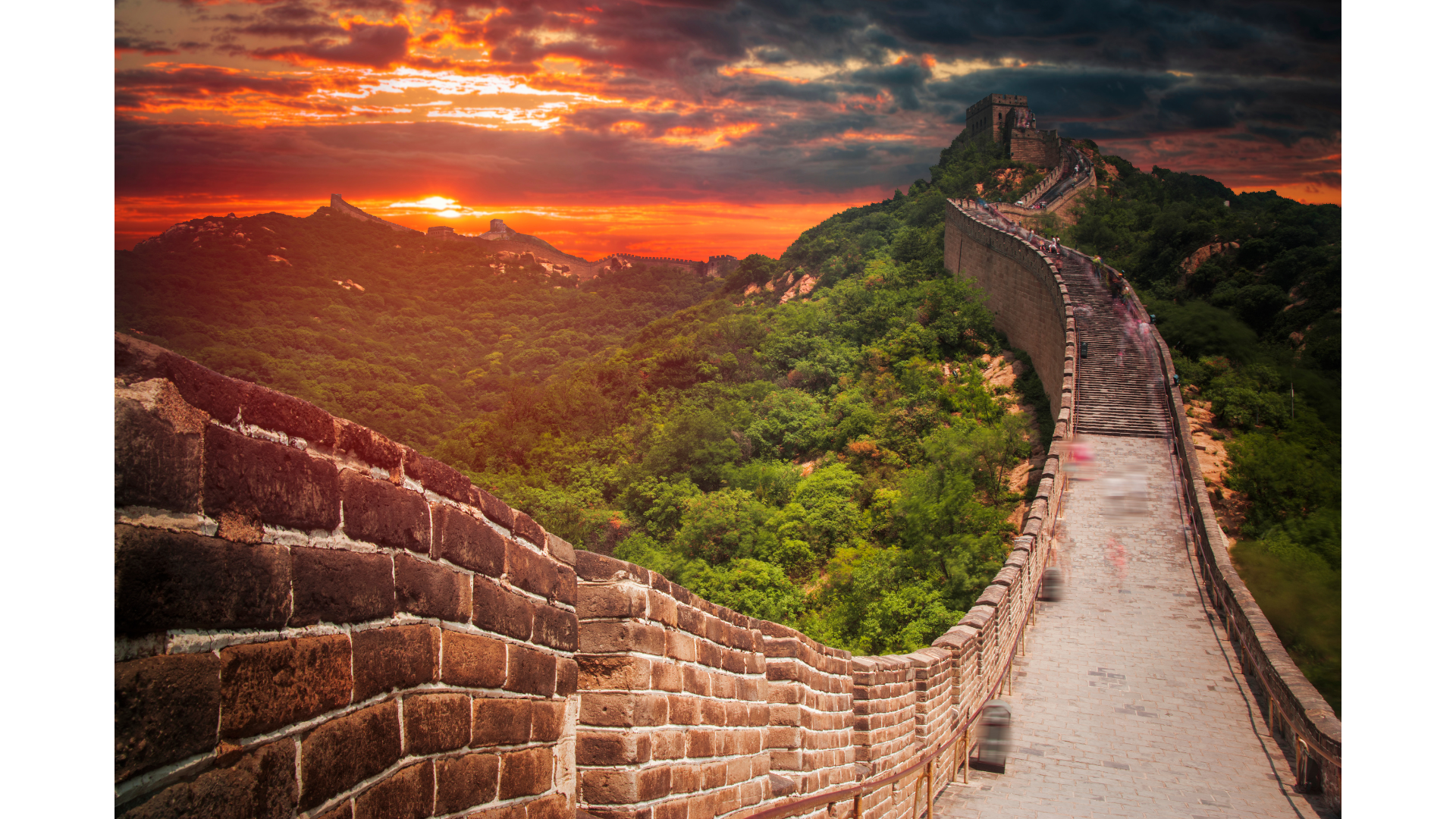 [Speaker Notes: De Chinese muur]
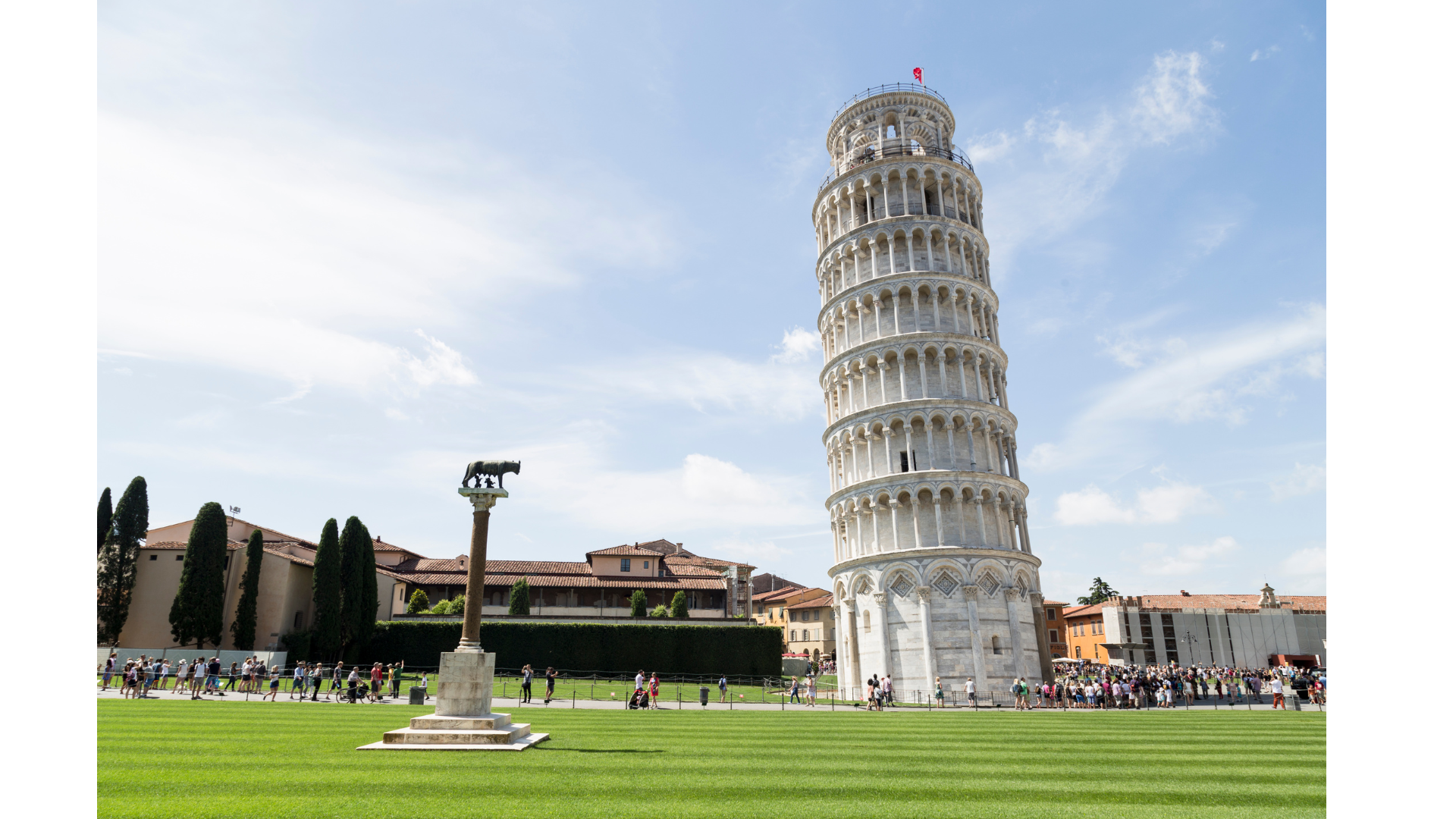 [Speaker Notes: Toren van Pisa in Italië]
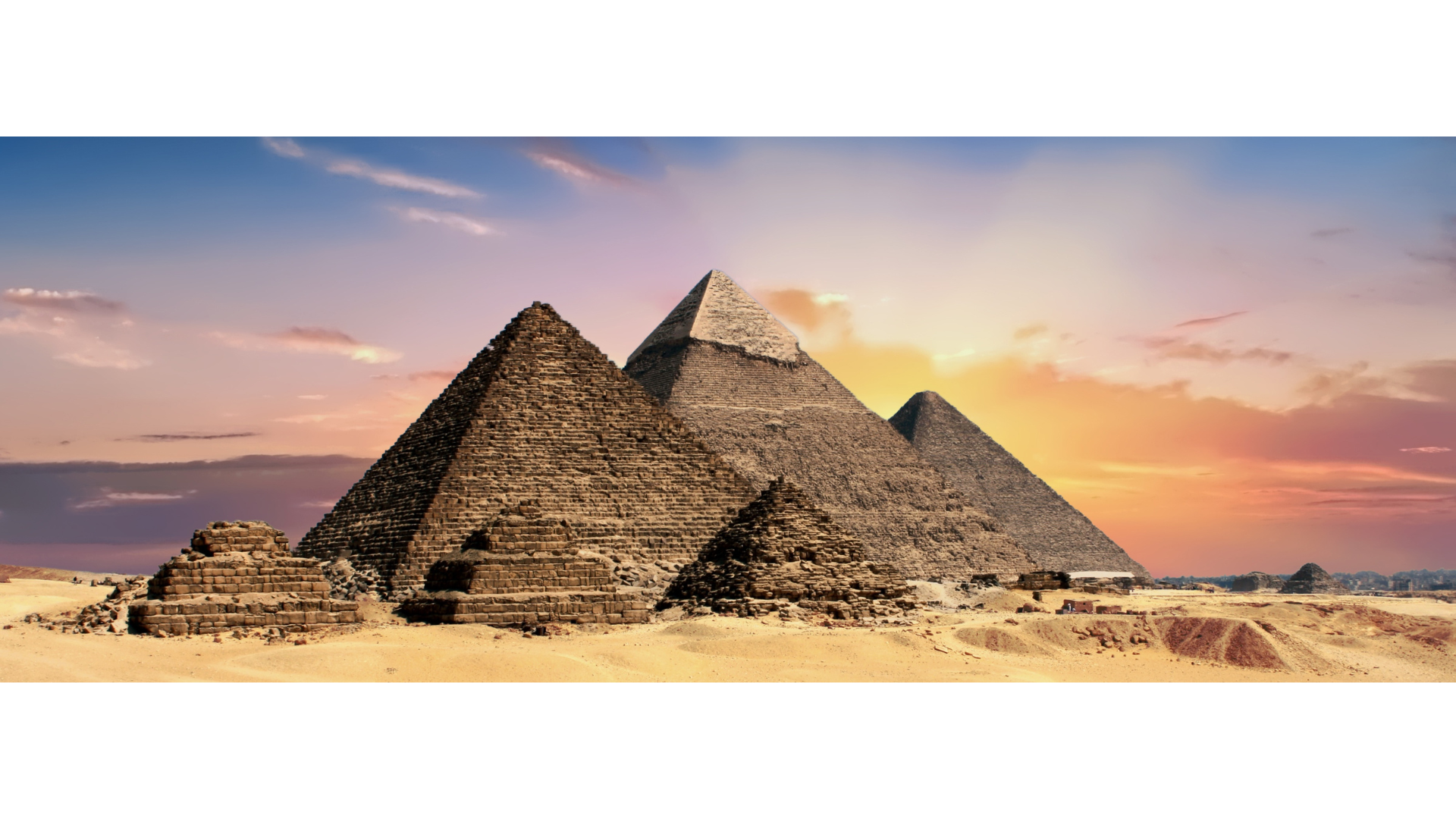 [Speaker Notes: Piramides van Giseh in Egypte]
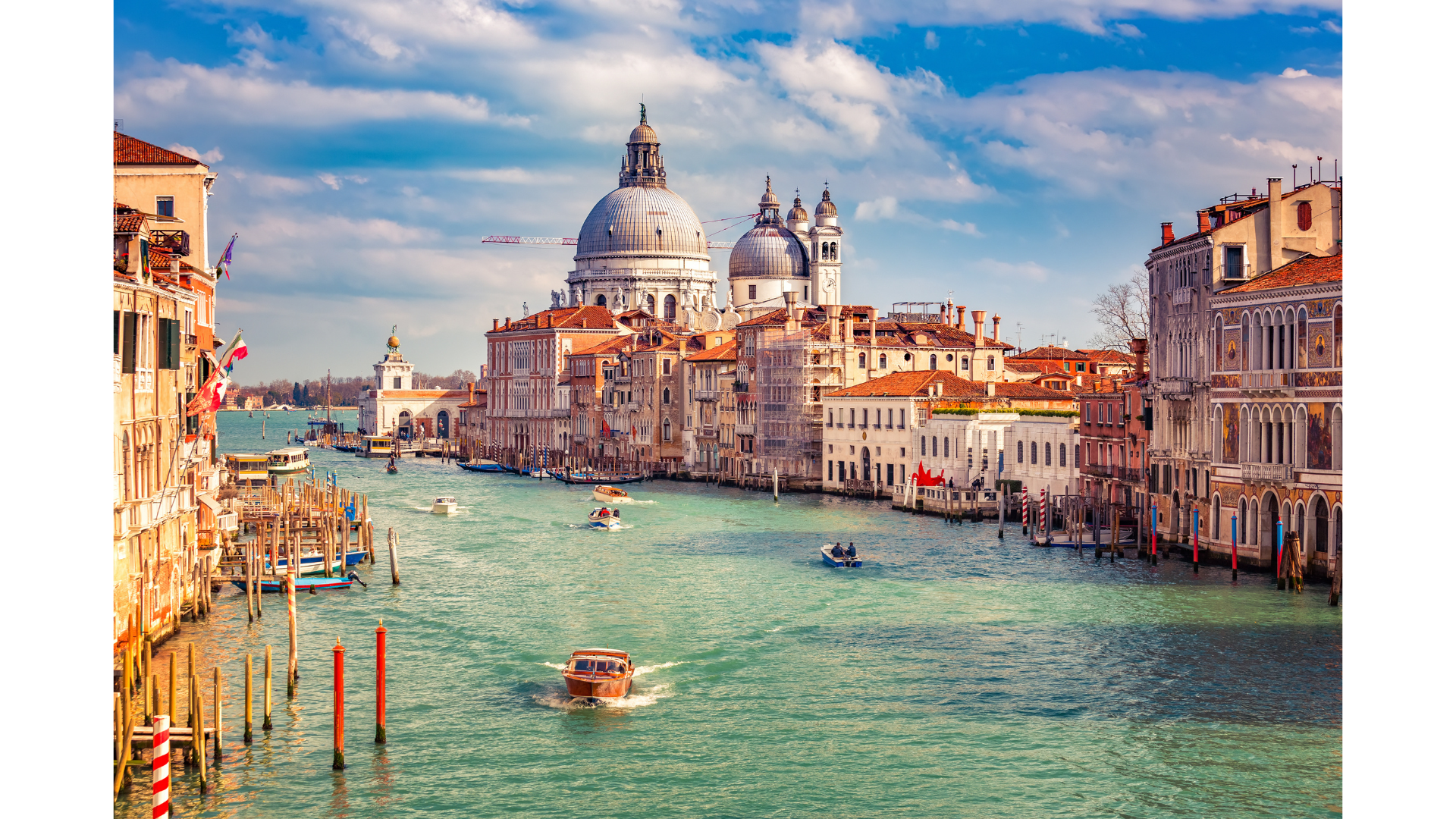 [Speaker Notes: Venetië in Italië]
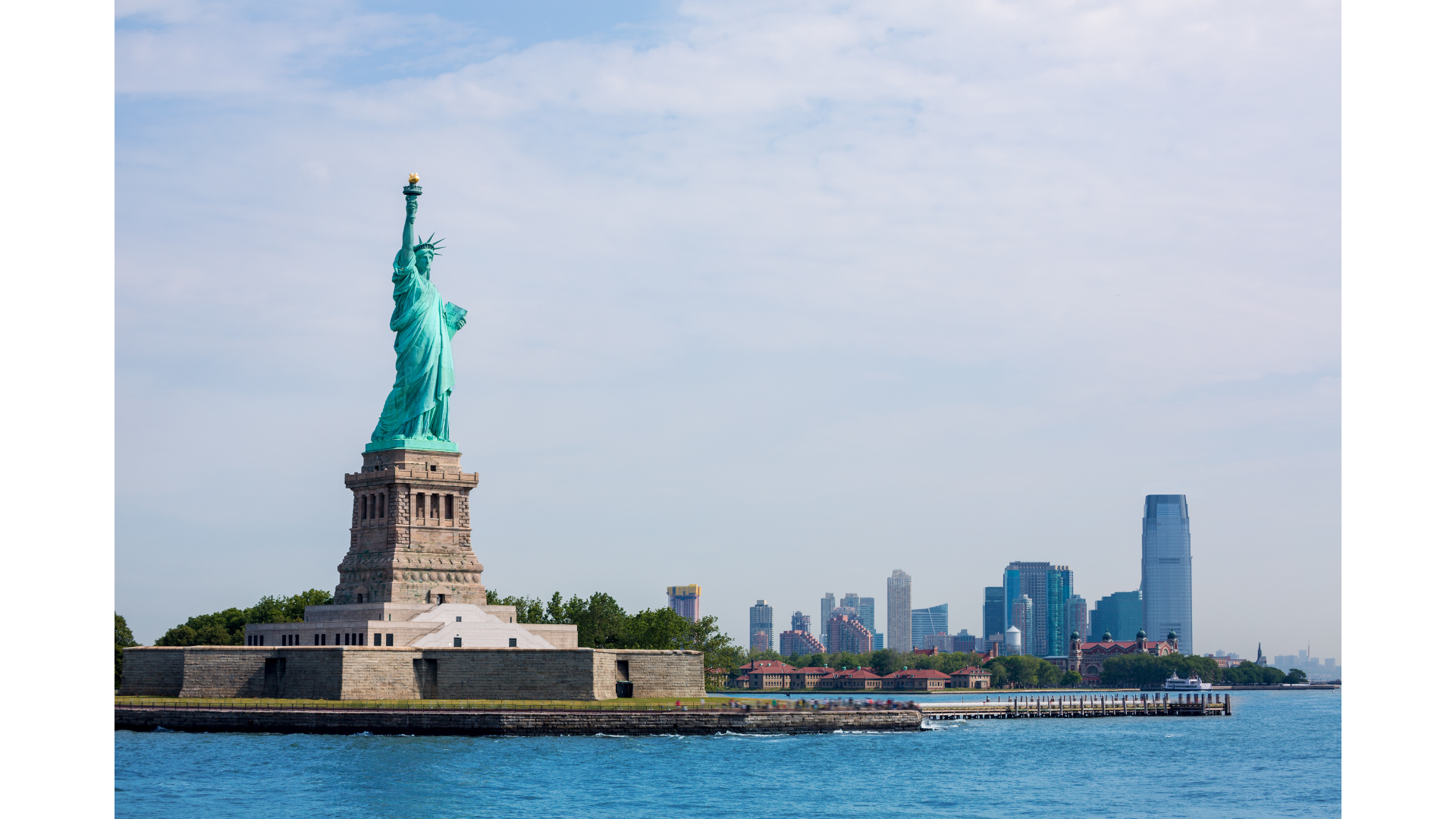 [Speaker Notes: Het vrijheidsbeeld in New York]
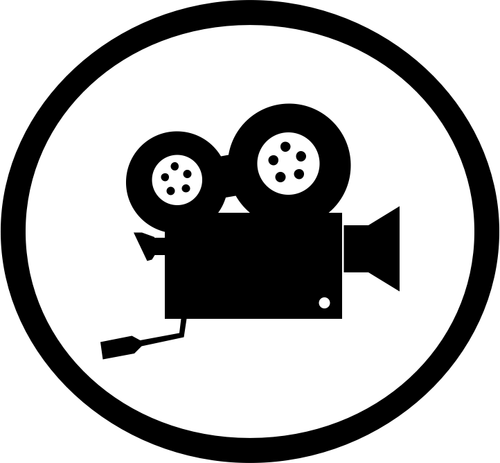 Wat is werelderfgoed?
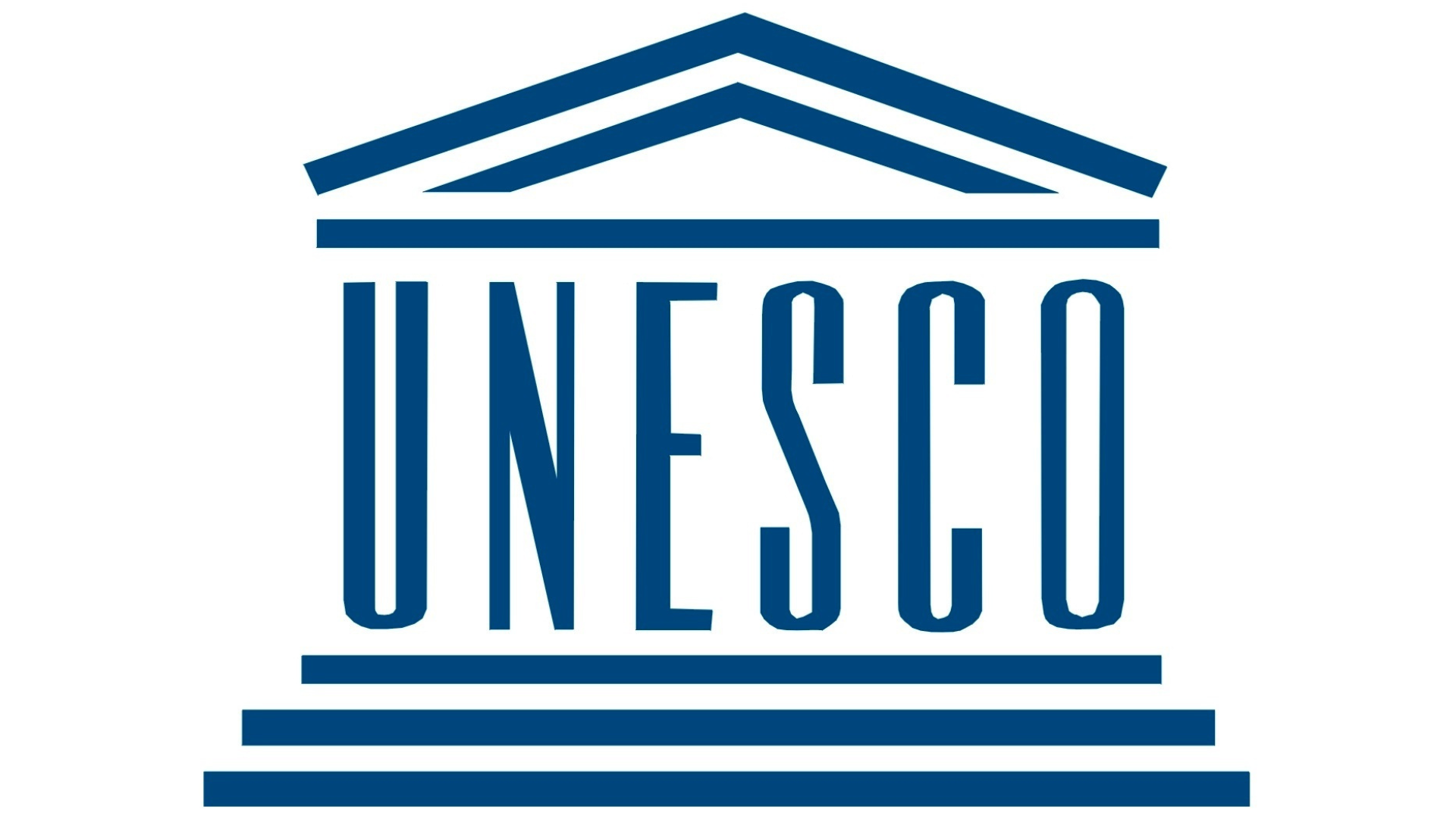 [Speaker Notes: In dit filmpje wordt uitgelegd wat Unesco is. Klik op de camera om de video van schooltvbeeldbank te bekijken. Kijken tot 9.35 min.]
Wanneer wordt erfgoed → werelderfgoed?
Geschiedenis
Uniek zijn 
Mooi en speciaal
Bescherming nodig hebben
Iedereen moet ervan leren
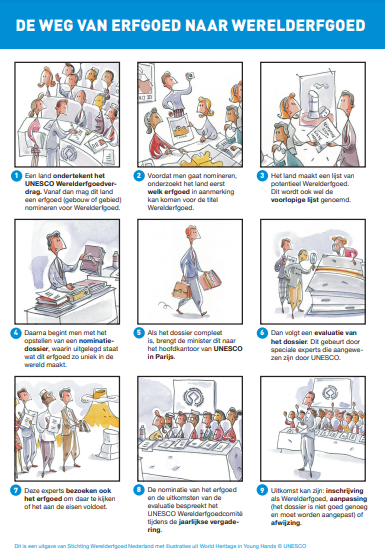 [Speaker Notes: Welke eisen heeft UNESCO? 
Om op de UNESCO-erfgoedlijst te komen, moet iets heel bijzonder zijn. Hier zijn enkele dingen waar UNESCO naar kijkt:
Geschiedenis: Het moet een verhaal vertellen over hoe mensen vroeger leefden, werkten of dachten.
Uniek zijn: Het moet anders zijn dan andere dingen in de wereld, iets dat je nergens anders kunt vinden.
Mooi en speciaal: Het moet er heel goed uitzien en een speciaal gevoel geven als je het ziet.
Bescherming nodig hebben: Als iets in gevaar is en hulp nodig heeft om te blijven bestaan, vindt UNESCO het belangrijk om te helpen.
Iedereen moet ervan leren: Het moet iets zijn waar mensen veel van kunnen leren, zoals over geschiedenis, cultuur of natuur.]
Woordenschat: ‘Ontdek erfgoed’
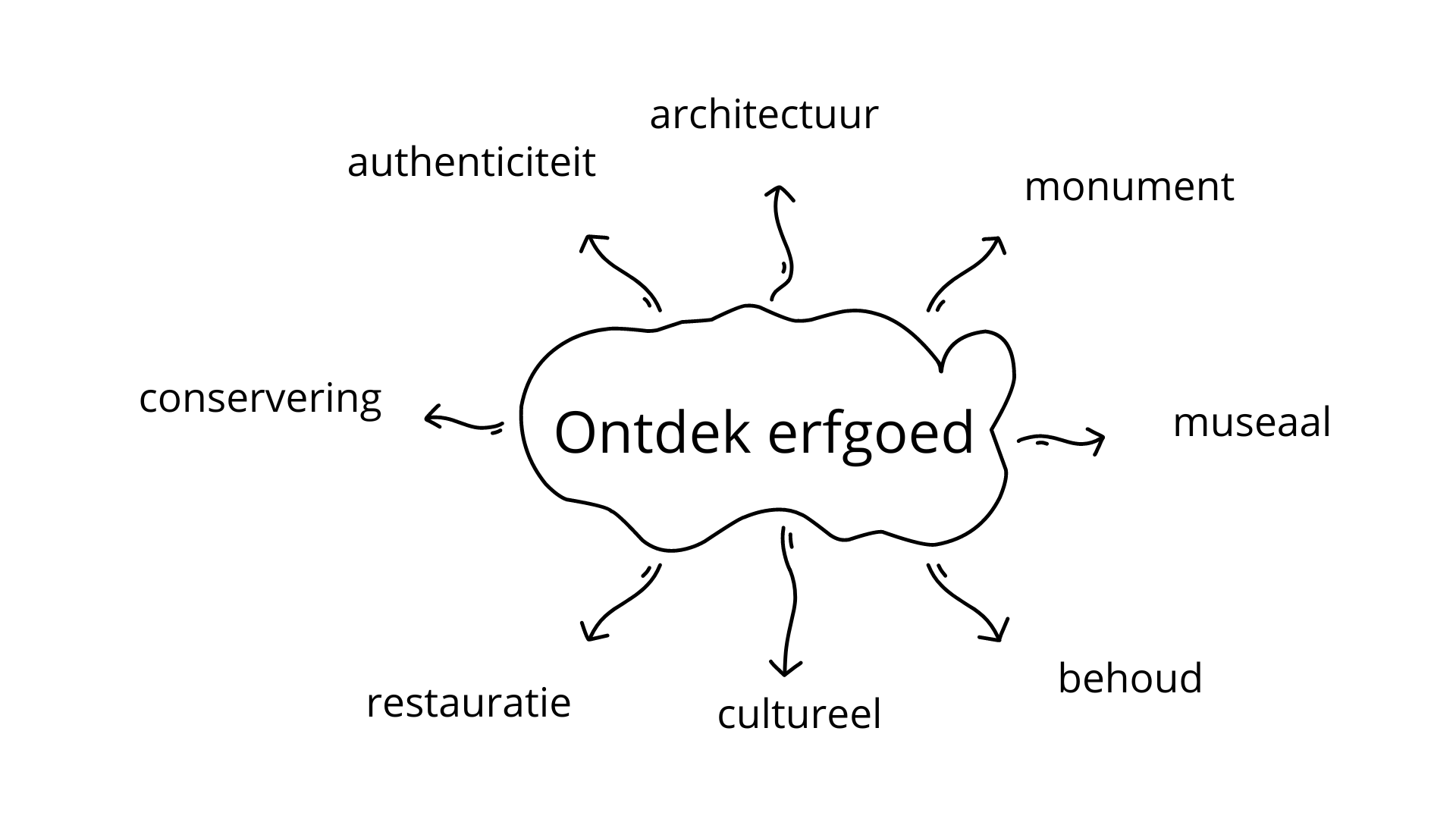 [Speaker Notes: Welke woorden horen er allemaal bij het thema erfgoed. Je kunt de woorden gebruiken uit de handleiding (in het bronnenblad vind je de uitleg van de woorden), maar wie weet hebben de leerlingen ook aanvullingen.]
Unseco wereldkaart
Website Unesco
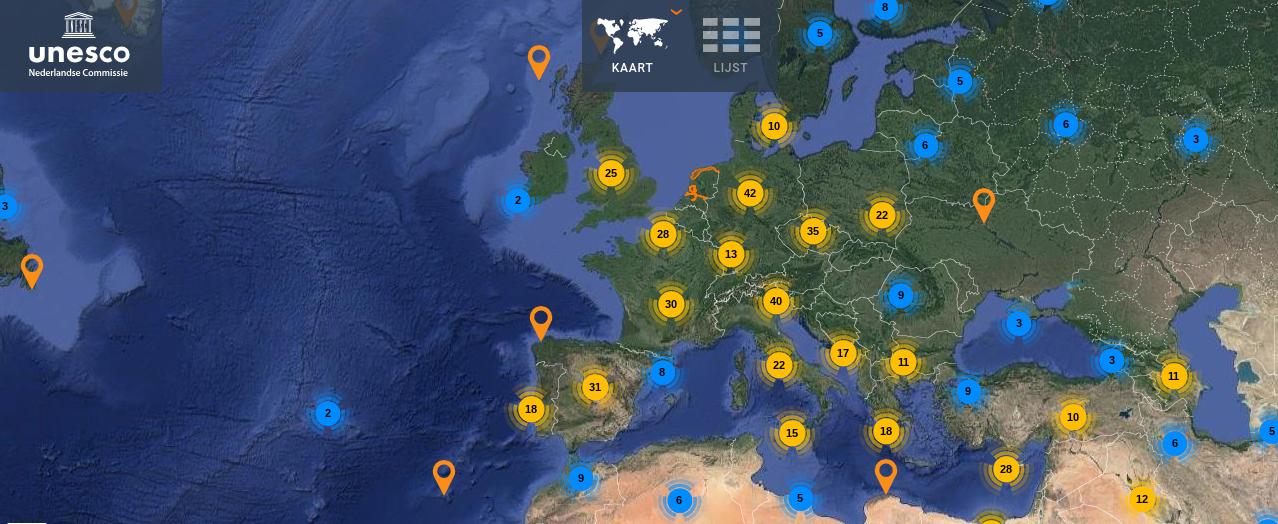 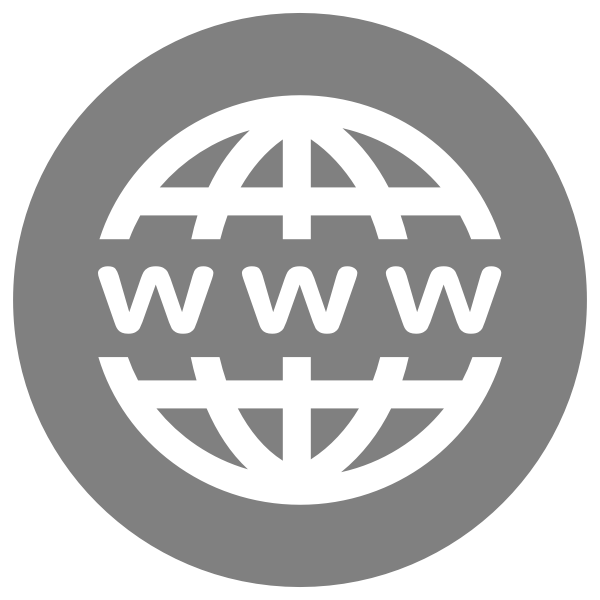 [Speaker Notes: Klik op het website logo om naar de wereldkaart van Unesco te gaan.]
Opdracht: promotiefilmpje
Maak in een groep van 4 à 5 leerlingen een promotiefilmpje voor een bekend gebouw dat op de werelderfgoedlijst staat. Het filmpje moet +/- 2 à 3 min duren.

Benodigdheden:
Stappenplan promotiefilmpje maken 
Bronnenblad: ‘Ontdek erfgoed’
Werkblad Storyboard
Stappenplan Greenscreen Doink: video maken
Stappenplan Imovie
Woordenschatlijst ‘Ontdek erfgoed’
Greenscreen
Ipad met Greenscreen Doink app/ Imovie
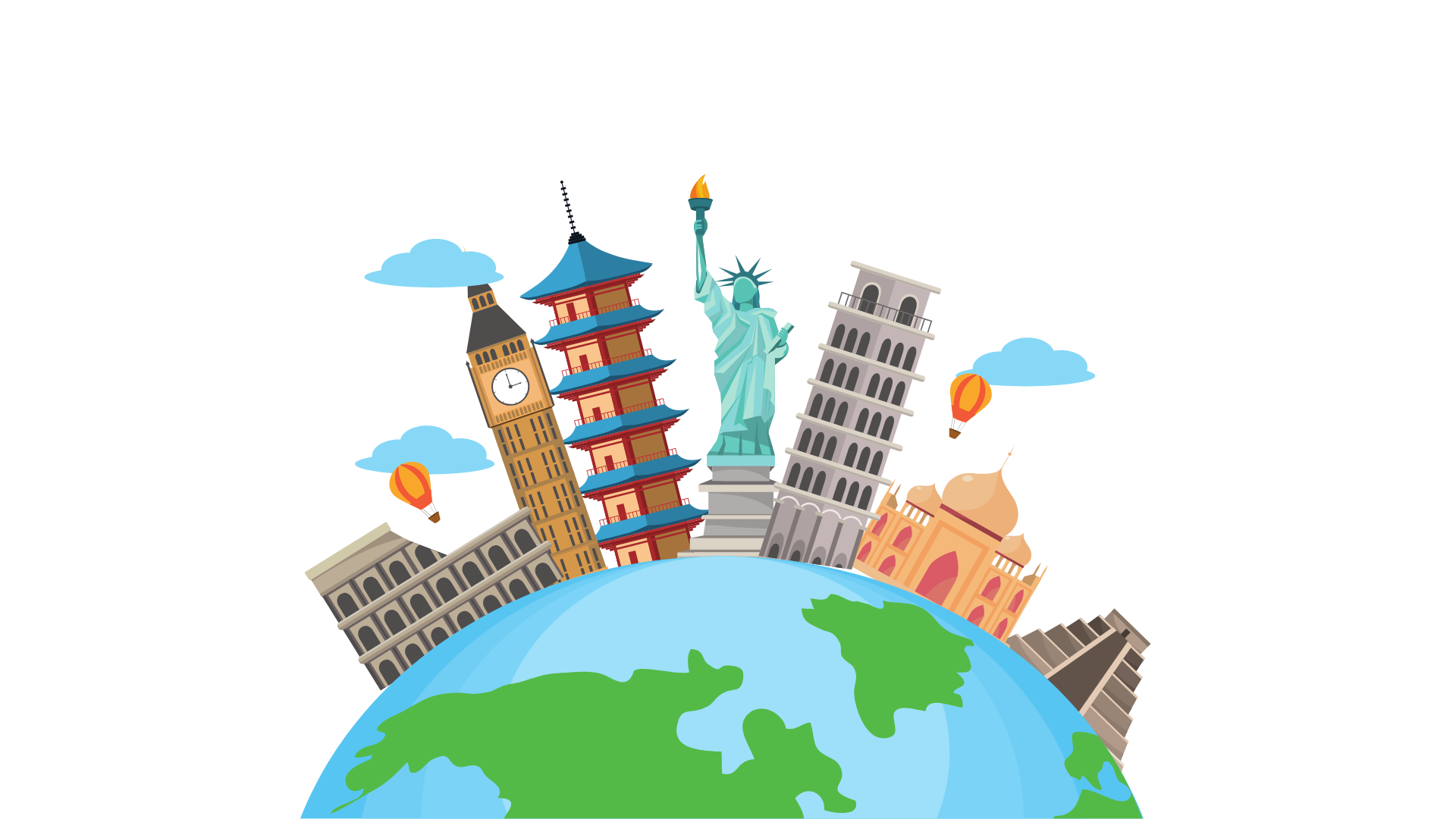 [Speaker Notes: De opdracht staat voor de leerlingen op het stappenplan. Ze zien hier ook welke materialen ze moeten gebruiken.]
Greenscreen filmpje maken
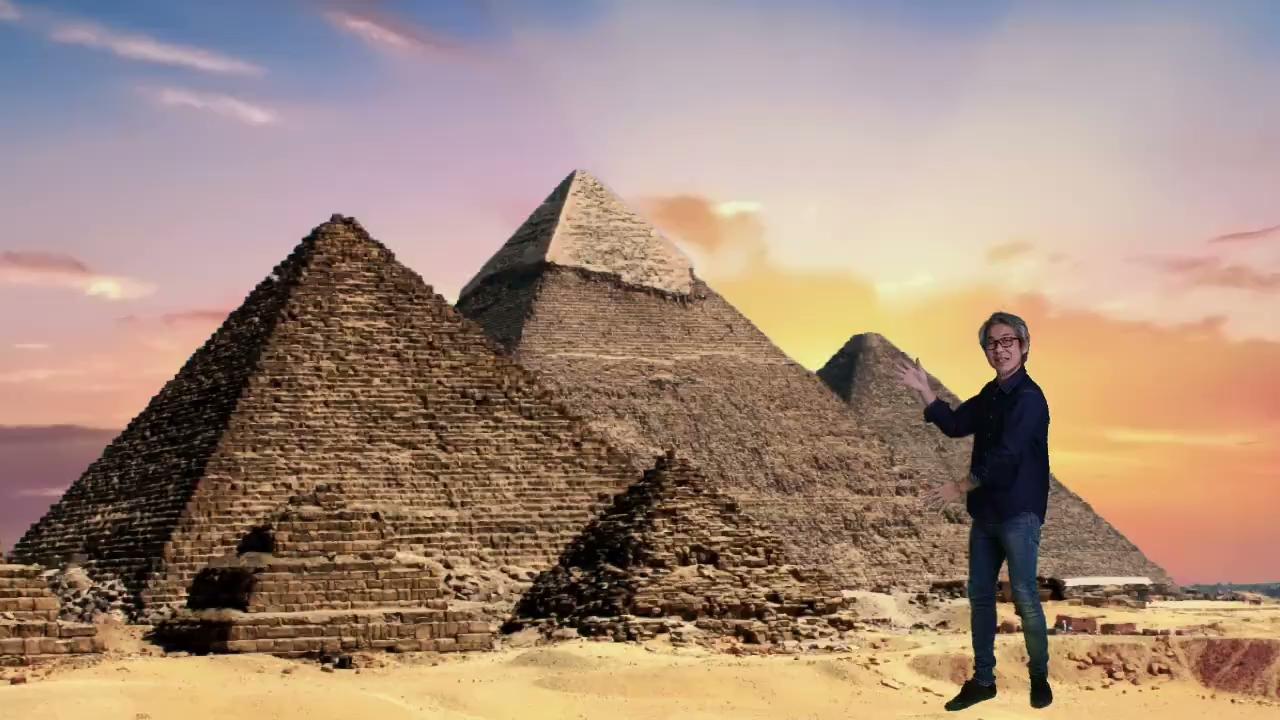 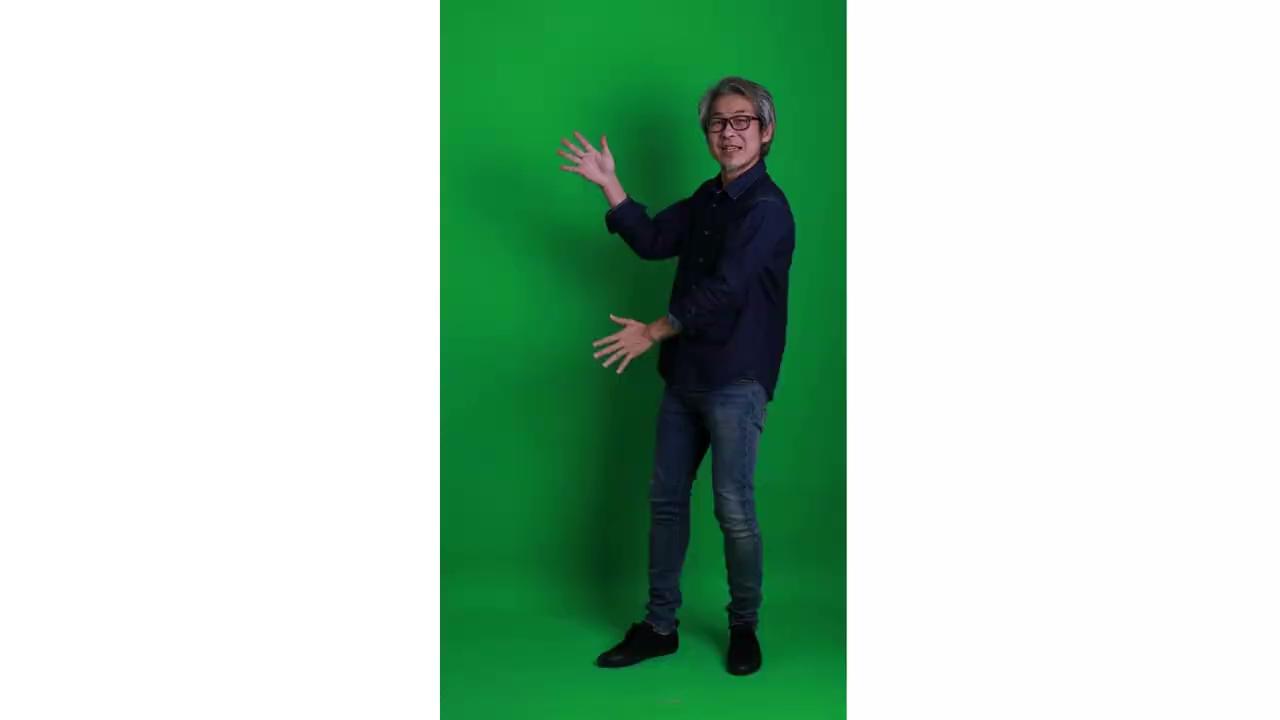 [Speaker Notes: Dit is een voorbeeld hoe je jezelf erg anders kunt ‘toveren’. Leerlingen gebruiken het Greenscreen doink stappenplan om iedere scène te filmen en op te slaan.]